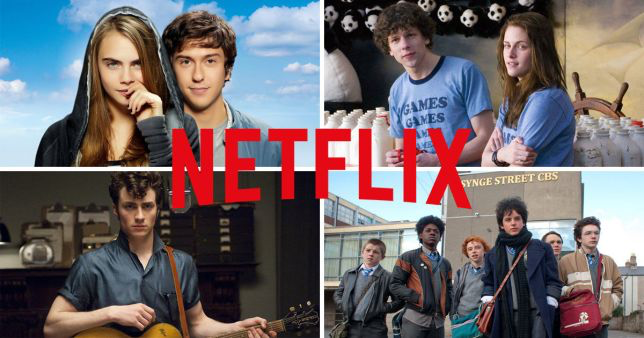 Examples you may of heard of include, Easy A, On my block, Everything sucks and Atypical, The edge of seventeen.
Coming of age drama
This movie Genre focuses on the growth from youth to adulthood.  
The target audience is teenagers typical aged 12-18
Ideas
Emotions-Time period of emotions that you go through when growing from youth to adulthood (Love, Relationships, sadness, happiness, excitement,)
Arguments, discussions, Shouting, screaming, laughing
Setting
Carlisle-
City center
Potentially in field
In a house
Characters
Main girl-Finding her sexuality, arguments with parents and friends
Examples
https://www.youtube.com/watch?v=vswj96INhmo 
https://www.youtube.com/watch?v=aCyl1aLUp2E 
https://www.youtube.com/watch?v=_8rE-hzBKvQ  
https://www.youtube.com/watch?v=K0SKf0K3bxg